Thesaurus Skills
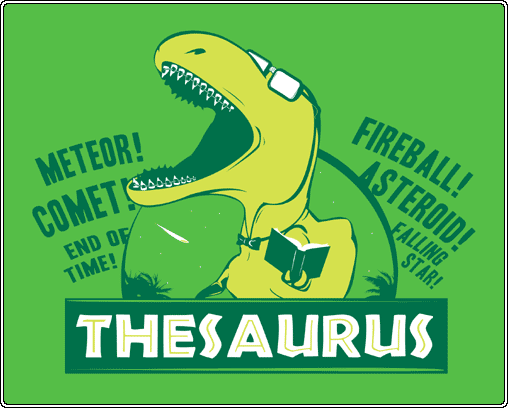 Thesaurus Skills
A thesaurus is a book of 
synonyms – words that
share the same or nearly
the same meaning.
Thesaurus Skills
A thesaurus lists words as entries, similar to the dictionary.
Big  adjective 1. ◊ colossal, enormous, gigantic, huge, 
immense, large My St. Bernard puppy has big paws.  2. ◊ im-
portant, great, major, significant, vital Our soccer team 
practiced hard for the big game.
Thesaurus Skills
The entry word is
printed in purple,
making it easy to find
Big  adjective 1. ◊ colossal, enormous, gigantic, huge, 
immense, large My St. Bernard puppy has big paws.  2. ◊ im-
portant, great, major, significant, vital Our soccer team 
practiced hard for the big game.
Thesaurus Skills
The entry word is
printed in purple,
making it easy to find
The part of speech is 
printed in italic letters.
Big  adjective 1. ◊ colossal, enormous, gigantic, huge, 
immense, large My St. Bernard puppy has big paws.  2. ◊ im-
portant, great, major, significant, vital Our soccer team 
practiced hard for the big game.
Thesaurus Skills
The entry word is
printed in purple,
making it easy to find
The part of speech is 
printed in italic letters.
The words listed in bold are 
synonyms of the entry word.
Big  adjective 1. ◊ colossal, enormous, gigantic, huge, 
immense, large My St. Bernard puppy has big paws.  2. ◊ im-
portant, great, major, significant, vital Our soccer team 
practiced hard for the big game.
Thesaurus Skills
The entry word is
printed in purple,
making it easy to find
The part of speech is 
printed in italic letters.
The words listed in bold are 
synonyms of the entry word.
Big  adjective 1. ◊ colossal, enormous, gigantic, huge, 
immense, large My St. Bernard puppy has big paws.  2. ◊ im-
portant, great, major, significant, vital Our soccer team 
practiced hard for the big game.
The example sentence shows how 
the entry word is commonly used
in speaking and writing.
Thesaurus Skills
The entry word is
printed in purple,
making it easy to find
The part of speech is 
printed in italic letters.
The words listed in bold are 
synonyms of the entry word.
Big  adjective 1. ◊ colossal, enormous, gigantic, huge, 
immense, large My St. Bernard puppy has big paws.  2. ◊ im-
portant, great, major, significant, vital Our soccer team 
practiced hard for the big game.
If the entry word has more than
one meaning each meaning is
numbered.
The example sentence shows how 
the entry word is commonly used
in speaking and writing.
Thesaurus Skills
Antonyms are words that are opposite in meaning.
Many thesauruses will include a list of antonyms also.
Thesaurus Skills
Antonyms are words that are opposite in meaning.
Many thesauruses will include a list of antonyms also.
Big
Small
Thesaurus Skills
Antonyms are words that are opposite in meaning.
Many thesauruses will include a list of antonyms also.
The Children’s Thesaurus puts antonyms into a box next to the entry word.
Antonyms
Big adjective
small, little, tiny miniature, wee, puny
2.   minor, petty, trivial, unimportant
Thesaurus Skills
Thesauruses can be used  when someone has used the 
same word many times and would like to choose a new
word to use in its place.
Thesaurus Skills
Thesauruses can be used  when someone has used the 
same word many times and would like to choose a new
word to use in its place.
Thesauruses are also good to use when you are looking
for a word that does a better job of saying exactly what 
you are trying to describe.
Thesaurus Skills
Thesauruses can be used  when someone has used the 
same word many times and would like to choose a new
word to use in its place.
Thesauruses are also good to use when you are looking
for a word that does a better job of saying exactly what 
you are trying to describe.
good
My St. Bernard puppy has big paws.
Thesaurus Skills
Thesauruses can be used  when someone has used the 
same word many times and would like to choose a new
word to use in its place.
Thesauruses are also good to use when you are looking
for a word that does a better job of saying exactly what 
you are trying to describe.
good
My St. Bernard puppy has big paws.
My St. Bernard puppy has huge paws.
better
Thesaurus Skills
The next time you are writing something try using
a thesaurus to add more variety and a bigger selection
of words to what you are writing.
Thesaurus Skills
The next time you are writing something try using
a thesaurus to add more variety and a bigger selection
of words to what you are writing.
If you use a thesaurus regularly you will learn more 
words and see a big improvement in your vocabulary.